INEL4205
DIGITAL COMPUTERS AND DIGITAL SYSTEMS
Other examples:	telephone switching exchanges, digital voltmeters, digital counters, electronic calculators, and 			digital displays. 

Characteristic of a  Digital System:	is its manipulation. of discrete elements of information SUCH AS:
	electric impulses, letters of an alphabet, arithmetic operations, punctuation marks, or any other set of meaningful symbols. 

The juxtaposition of discrete elements of information represents a quantity of information. 

Example:	the letters d, 0, and g form the word dog. 
		The digits 237 form a number. 
		Thus, a sequence of discrete elements forms a language, that is, a discipline that conveys information.
USE:	Scientific calculations, commercial and business data processing, air  traffic control, space guidance, the educational field, and many other areas.

MOST striking property of a digital computer:	 is its generality.

PROGRAM :	 a sequence of instructions, that operates on given data. 

The general-purpose digital computer is the best-known example of a digital system.
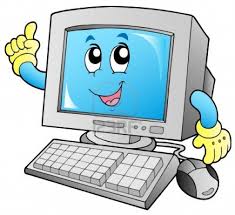 Discrete Information-Processing System
A more appropriate name for a digital computer 
Discrete elements of information are represented in a digital system by physical quantities called signals. Electrical signals such as voltages and currents are the most common. 
The signals in all present-day electronic digital systems have only two discrete values and are said to be binary.
Block Diagram of Computer
Interconnection of Digital Modules
Bases de Números
Números decimales
Números Binarios
Base 10 
Símbolos : 0,1,2,3,4,5,6,7,8,9
Ejemplo:
1, 493= 
1X103 +4X102+9X101+3X100
48.1= 4X101+8X100+1X10-1
Base 2
Símbolos: 0, 1
Ejemplo:
10111010101=
1X210+1X28+1X27+1X26+1X24+1X22+1X20 =1493 en decimal
48.1= 1X25+1X24+1*2-4+1X2-5+1X2-8+1X2-9 +etc.
110000.00011001100110011
Proceso de cambiar entre bases Ej. 1.1
Número decimal
Conversion Binaria
41
Divide entre dos y determina si a residuo
Si el residuo existe entonces escribe 1
Conversion igual a 101001
Se lee de abajo hacia arriba
Proceso de cambiar entre bases Ej. 1.2
Numero decimal
Conversion Octal
153
Divide entre ocho y determina si a residuo
Si el residuo existe entonces escribe el residuo como un digito
Conversion igual a 231
Se lee de abajo hacia arriba
Prueba que 231 en base octal es 153 en base decimal
Convertir números con punto decimal Ej. 1.3
Número decimal
Proceso de conversion a Binario
Se lee de arriba hacia abajo-
0.1011 es la representacion binaria
0.6875
Multiplica por dos. Usa el entero como simbolo
Resta el entero al número obtenido y vuelve a empezar
Conversion igual a .1011
Convertir números con punto decimal Ej. 1.4
Número decimal
Proceso de conversion a Octal
0.513
Multiplica por ocho. Usa el entero como símbolo
Resta el entero al número obtenido y vuelve a empezar
Conversión igual a .06517
Conversion de números BINARIOS a base octal o hexadecimal
Base Octal: 0,1,2,3…,6,7
Base Hexadecimal: 0,1,2..8,9,A,B,C,D,E,F
La base octal representa 3 dígitos binarios
EJ base binaria 
11  001   =25
Tomo los ultimos tres bits
Representan un 1
Tome los proximos tres o los que queden
Representan un 3
La conversion es 31
La base hexadecimal representa 4 digitos binarios
El.: La base binaria
1   1001=25
Tomo los últimos 4 dígitos
Representan un 9
Tome los próximos
Representan un 1
La conversion es 19
Suma
Números decimales
Números Binarios
Diseñemos un sumador
Razonamiento
Ejemplo
Al sumar dos bits obtendremos un resultado de tres bits
El menos significativo es la suma y el mas significativo el “carry out”
0+0=0
0+1=1
1+0=1
1+1=10
Suma
Carry Out
Diseño de Compuerta SUMA
Tabla de Veracidad
Mapa de Karnaugh
Suma= A•B’
+ A’•B
Diseño de Compuerta CARRY OUT
Tabla de Veracidad
Mapa de Karnaugh
Carry Out=A•B
El sumador de A y B
Tiene dos ecuaciones
Esquematicos
SUMA



Carry
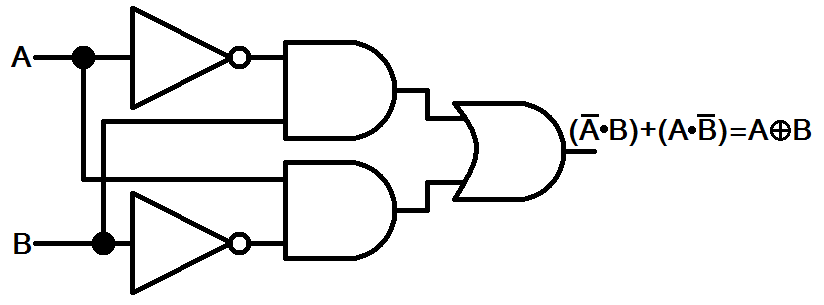 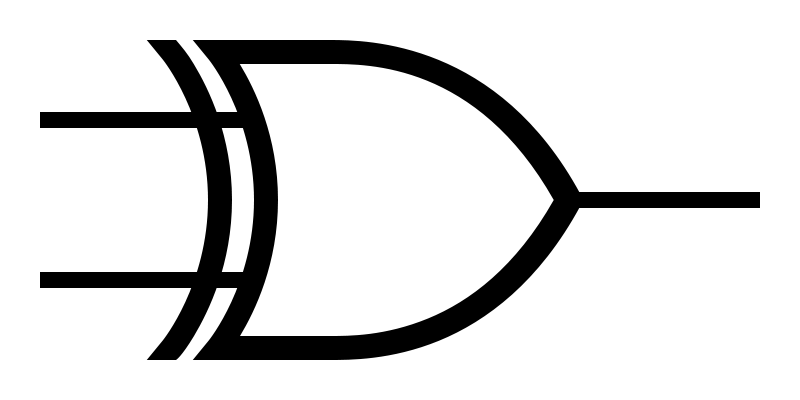 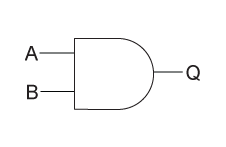 Half Adder
Half Adder
A
Suma
B
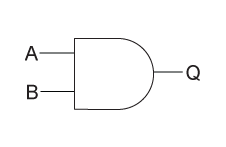 Carry Out
Full Adder
Se utiliza cuando no estamos sumando el bit menos significativo
Ej.:
 1000000
+111111			Los números en rojo NO son LSB
Para éstos se suma A+B+Carry Out de la columna anterior
   1111		Al sumar la columna verde tenemos
+ 0001		A+B + el carry out de 1 +1 				anterior
Full Adder
SUMA
Mapa de Karnaugh
A1+B1 +Cout0
Tabla de Veracidad
Full Adder
Carry Out1
Mapa de Karnaugh
A1+B1 +Cout0
Tabla de Veracidad
Full Adder
Full Adder
A
Suma1
B
C0
Carry Out 1
Resta
Números Decimales
Números Binarios
85-37=
   85 le robas 1 al ocho
39
   46
1010101 El cero rojo roba 1  
  0100111
     0101110
En el proceso hay que restar un 1 al lado izquierdo varias veces
Proceso para Restar
Determine si A >B
Si A>B entonces obtenga el segundo complemento de B
Súmele a A el segundo complemento de B e invierta el bit mas significativo.
Proceso de Resta usando twos complement
Numero binario:		 1010101=85
Numero binario:	        - 0100111=39
                                                       46
First complement de 39	1011000
Second Complement  de 39  1011001

Numero binario:		1010101
				       + 1011001 
				        10101110
Invierte el MSB	        00101110=46
Proceso para Restar
Determine si A >B
Si B>A entonces obtenga el segundo complemento de B
Súmele a A el segundo complemento de B 
Invierta TODOS los bits de la suma.
Súmale 1 al bit menos significativo
Resta usando “twos complement”
Número binario:		 0100111=39
Número binario:		 1010101=85
First complement:               0101010
Second Complement          0101011

Número binario:			 0100111
				                +  0101011  
				                    1010010
Invierte todos                           0101101 y súmale 1 a LSB Invierte el MSB		          1101110	=-46